Підготовка судді до розгляду дисциплінарної справи
Підготовка письмових пояснень
Надання письмових пояснень – краще, ніж ненадання у будь-якому випадку.

Пояснення на стадії підготовки дисциплінарної справи до розгляду та на стадії слухання можуть бути ідентичними.
Вирішення питання про особисту участь у засіданні
!!!Повторна неявка  судді на засідання - не перешкоджає розгляду дисциплінарної справи за його відсутності.
(ч. 4 ст. 49 ЗУ “Про Вищу раду правосуддя”).
Вирішення питання про участь представника у засіданні
Психоемоційне напруження.




Рекомендована участь представника, обізнаного з матеріалами справи
(ч.2 ст.47 ЗУ “Про Вищу раду правосуддя”).
Ознайомлення з матеріалами справи
Можливість появи:
нових доказів
характеристик
скарг сусідів або родичів
інших скарг заінтересованих осіб
рішення зборів  суддів
довідки про адміністративні правопорушення, тощо
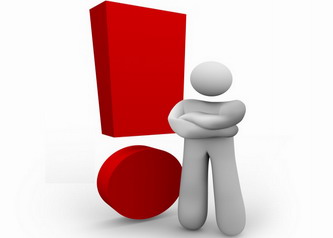 Ознайомлення зі складом дисциплінарного органу та вирішення питання про відвід
Завчасна підготовка заяви про відвід.
Заява НЕ повинна містити висловлення недовіри, звинувачення в некомпетентності або упередженості, необ’єктивності членів дисциплінарного органу.
Інші кроки:
Завчасна підготовка клопотань.
Підготовка плану виступу судді на засіданні.
Взяти з собою в засідання копію скарги, висновку доповідача, рішення про відкриття дисциплінарної справи, особисті письмові пояснення.
Ретельно подумати про зовнішній вигляд.
Психологічна підготовка.